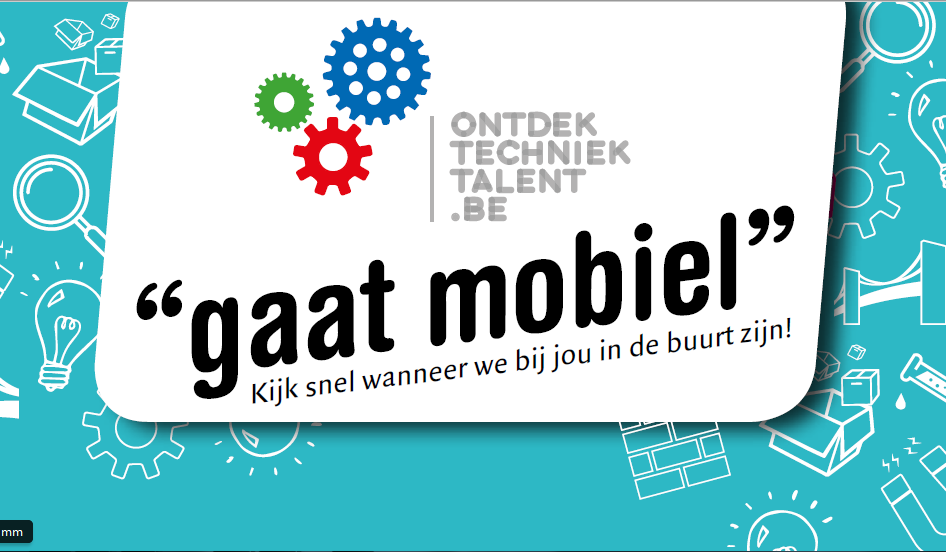 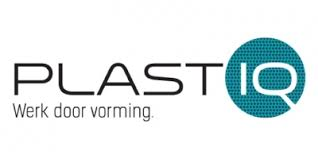 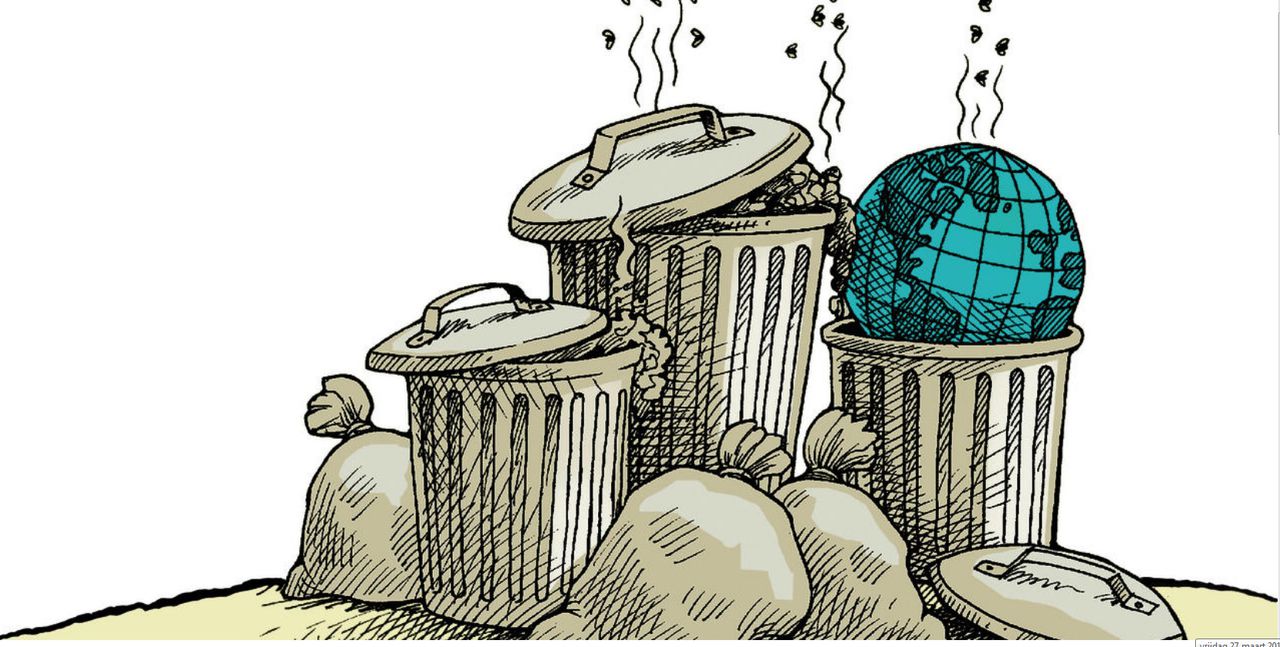 AFVAL! BAH!
SORTEREN MAAR
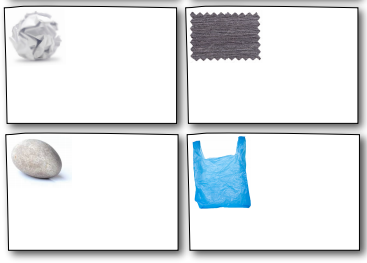 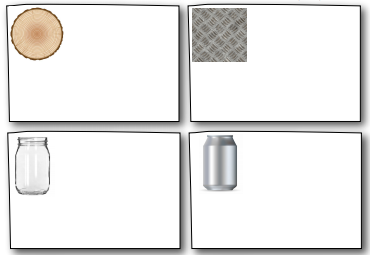 ONDERZOEK
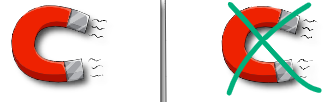 Magnetisch of niet?


Drijven of zinken?
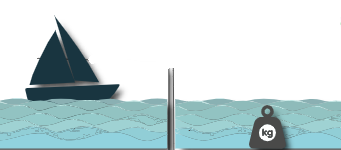 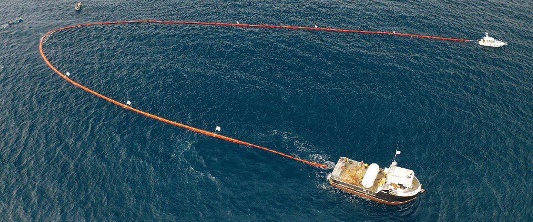 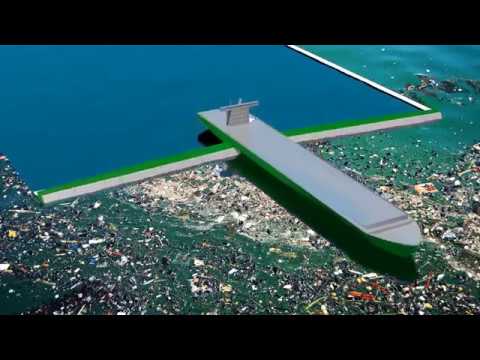 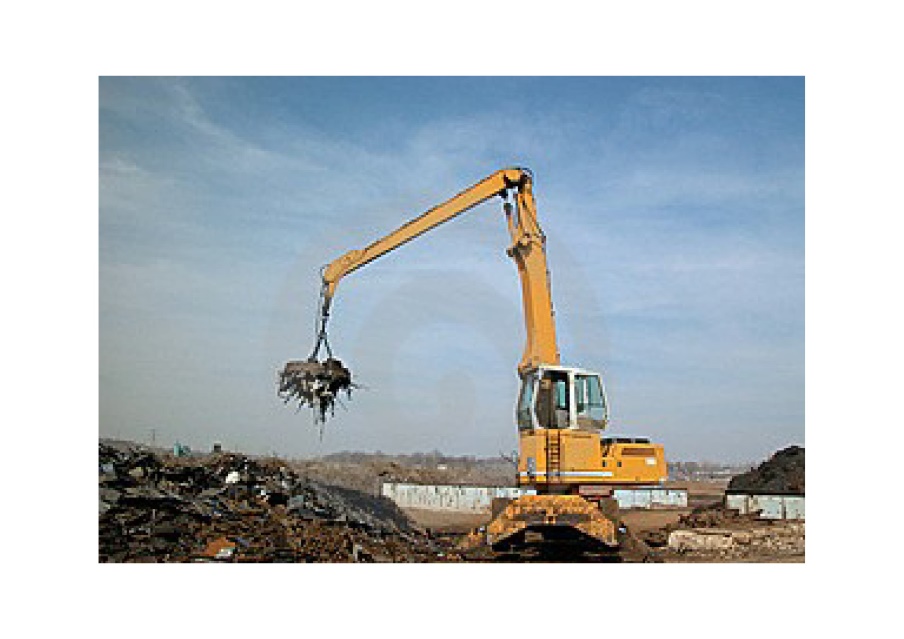 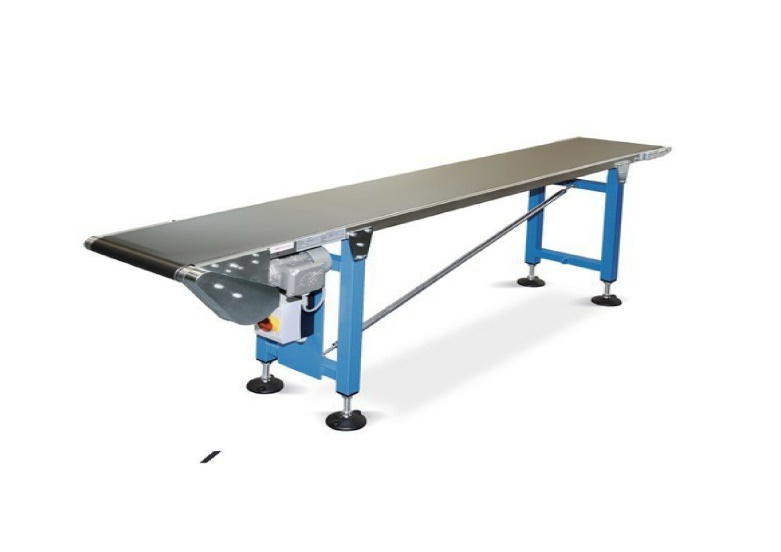 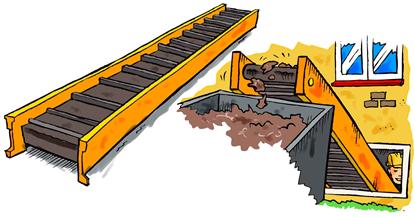 BEHOEFTE
Maak een afvalsorteermachine voor steen, plastic en ijzer.
CRITERIA
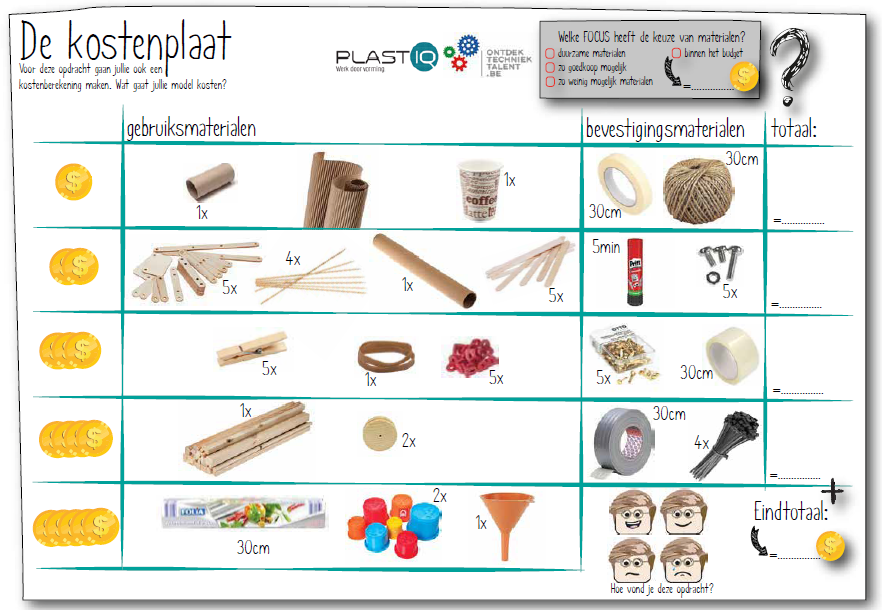 AAN DE SLAG
EVALUEREN
Steen, plastic en ijzer gesorteerd?
Rekening gehouden met het budget?
Geen troep? Alles netjes?
De transportband gebruikt en er niets aan bevestigd?
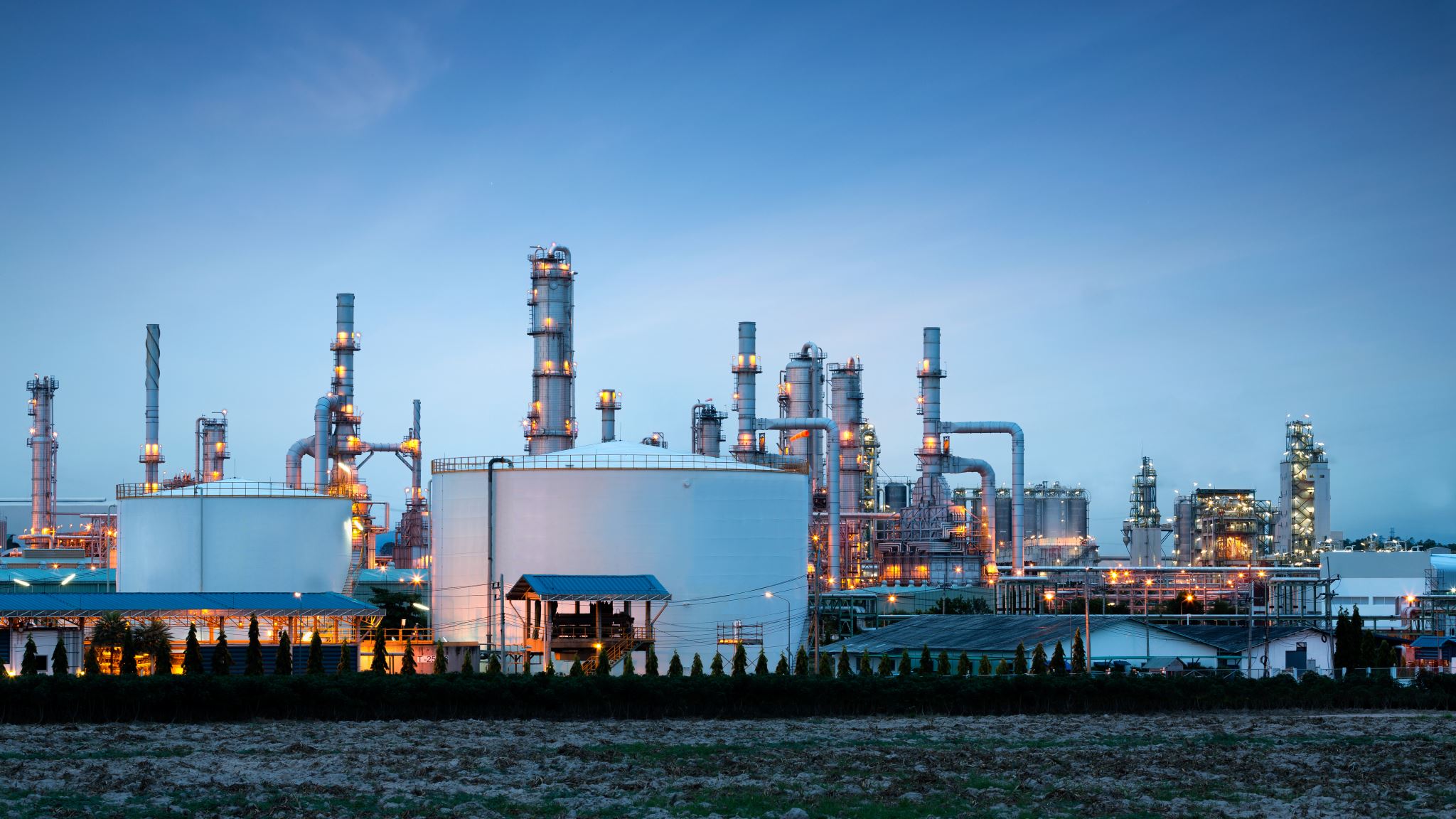 WIST JE DAT?
1 kg afval per dag per inwoner
3 500 kg industrieel afval per jaar per inwoner
1 kg bruikbaar aluminium = 5 kg afval
1 tandenborstel = 1,5 kg ‘verborgen’ afval
1 GSM = 75 kg ‘verborgen’ afval
1 computer = 1 500 kg ‘verborgen’ afval